Laboratorio Urbanistica II 2020_
Elena Marchigiani Paola Cigalotto, Andrea Peraz
Ridisegnare città e territori a partire dalle dotazioni pubbliche e paesaggistico-ambientali. 
Progetti, attrezzature e servizi a supporto dello sviluppo locale nelle “aree interne”

10 buoni consigli
di Vittorio Gregotti
19 marzo 2020
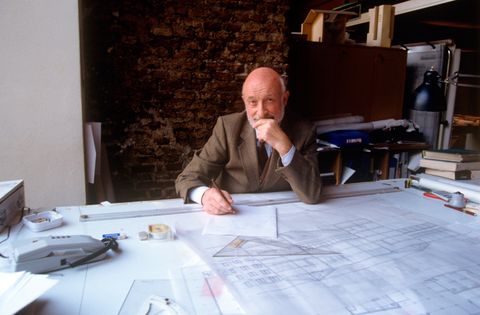 Vittorio Gregotti, maestro dell’architettura del Novecento
“L’architetto e urbanista Vittorio Gregotti si è spento a Milano, per complicazioni legate al coronavirus. Era stato ricoverato nei giorni scorsi. Nato a Novara nel 1927, laureato in architettura nel 1952 al Politecnico di Milano, è stato uno dei padri dell’architettura italiana. Gregotti era stato ricoverato per una polmonite. Lo ha scritto in un post sui social network Stefano Boeri, presidente della Triennale, che ha commentato: 
«Se ne va, in queste ore cupe, un maestro dell’architettura internazionale»….

https://www.ilsole24ore.com/art/morto-vittorio-gregotti-maestro-del-architettura-novecento-ADypWUD
“… con lui è scomparso anche «un saggista, critico, docente, editorialista, polemista, uomo delle istituzioni, che - restando sempre e prima di tutto un architetto - ha fatto la storia della nostra cultura. Concependo l’architettura come una prospettiva sull'intero mondo e sulla intera vita».
Il progetto collettivo e integrale: Vittorio Gregotti al PAC
Dopo la laurea in Gregotti entrò, come prima esperienza, nello studio BBPR. Dal 1953 al 1968 svolse la sua attività in collaborazione con Ludovico Meneghetti e Giotto Stoppino. 
Nel 1974 fondò la Gregotti Associati di cui è presidente. 
È stato anche docente di Composizione architettonica presso l'Istituto Universitario di Architettura di Venezia, ha insegnato nelle Facoltà di Architettura di Milano e Palermo. Nel corso della sua attività accademica è stato anche 'visiting professor' alle Università di Tokyo, Buenos Aires, San Paolo, Losanna, Harvard, Filadelfia, Princeton, Cambridge (U.K.) e al M.I.T. Tra i suoi numerosi interventi si contano la risistemazione di Potsdamer Platz a Berlino, i progetti del Teatro degli Arcimboldi a Milano, del Gran Teatro Nazionale di Pechino. e della Chiesa di san Massimiliano Kolbe, a Bergamo.

Su Facebook è stata aperta una pagina pubblica in suo ricordo.” 
https://www.ilsole24ore.com/art/morto-vittorio-gregotti-maestro-del-architettura-novecento-ADypWUD
Gli studi sulla città 1963-’69 


Il filone strutturalista
1966, tre testi: Vittorio Gregotti, Il territorio dell’architettura, Carlo Aymonino, ll significato della città, Aldo Rossi, L’architettura della città, libri di “esplorazione” che cercano le strutture profonde dei fenomeni urbani:  per Gregotti si può ricostruire il significato profondo delle città attraverso la scoperta di alcuni caratteri invisibili che stanno sotto la superficie delle cose.
“…la necessità di esplorare la città invisibile, diversa tanto da quella utopica di Italo Calvino quanto da quella distopica del Superstudio, poiché frutto –sull’esempio del magistero esercitato con grande perizia anche letteraria da Aymonino, Gregotti e Rossi – dell’osservazione della città «come luogo vitale e abitato; (…) come palinsesto di epoche e di simboli; (…) come spazio economico e come luogo di proiezione dell’immaginario collettivo e delle memorie individuali» (https://www.quodlibet.it/libro/9788874626953)

Per approfondire: 
S. Boeri, La città scritta, Carlo Aymonino, Vittorio Gregotti, Aldo Rossi, Bernardo Secchi, Giancarlo De Carlo,  Quodlibet habitat ed. ISBN 9788874626953, 2016
10 buoni consigli
Casabella 516 1985
Dall’editoriale di Vittorio Gregotti
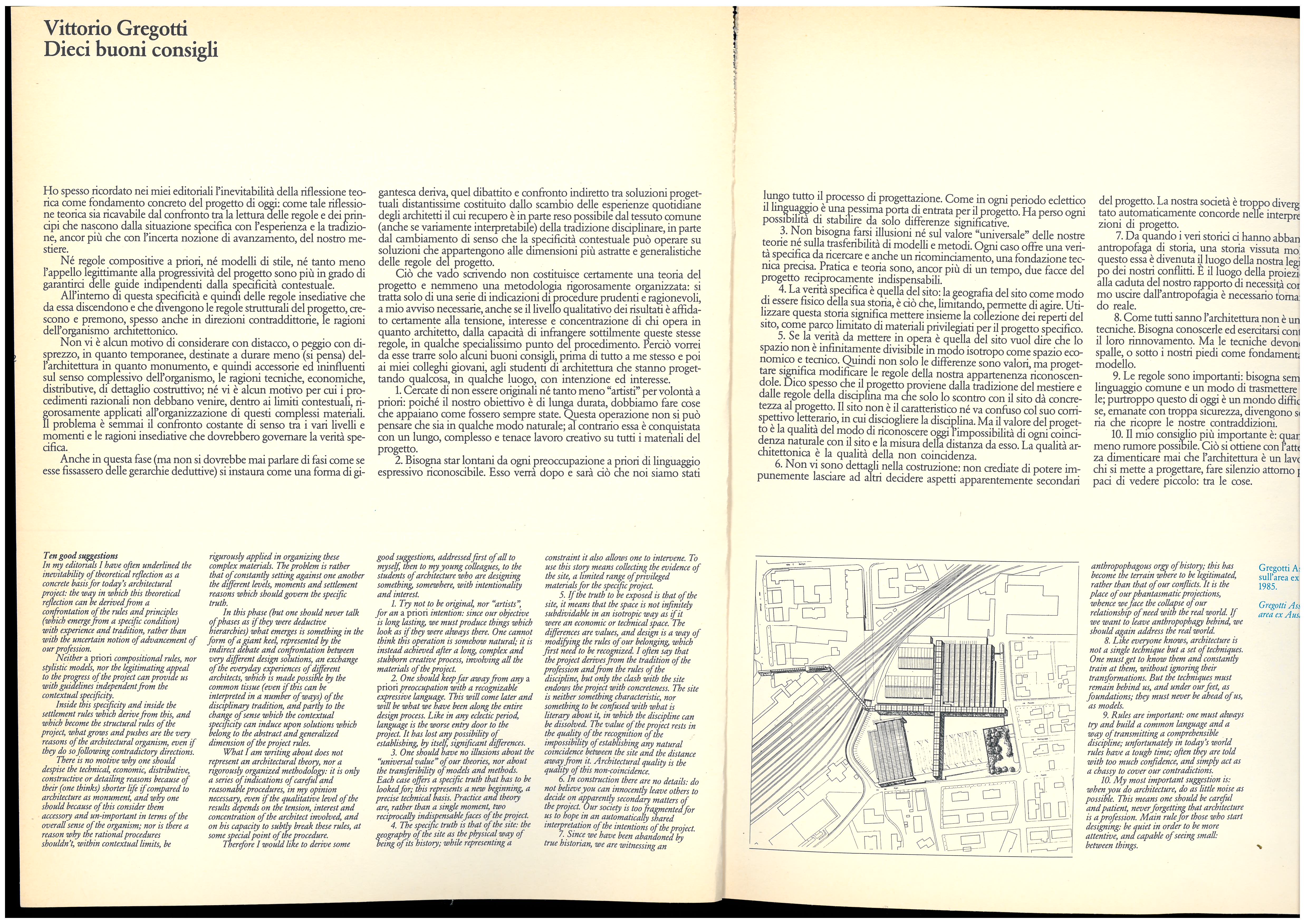 (1) 

Cercate di non essere originali, né tanto meno “artisti” per volontà a priori: poiché il nostro obiettivo è
di lunga durata, dobbiamo fare cose che appaiono come fossero sempre state. 
Questa operazione non si può pensare che sia in qualche modo naturale; al contrario essa è riconquistata con un lungo, complesso e tenace lavoro creativo su tutti i materiali del progetto;
(2) 

Bisogna star lontani da ogni preoccupazione a priori di linguaggio espressivo riconoscibile. Esso verrà
dopo e sarà ciò che noi siamo stati lungo tutto il processo di progettazione. Come in ogni periodo
eclettico il linguaggio è una pessima porta di entrata per il progetto. Ha perso ogni possibilità di stabilire
da solo differenze significative, anche se è solo attraverso di esso che si può parlare;
(3) 

Non bisogna farsi illusioni né sul valore “universale” delle nostre teorie né sulla trasferibilità di modelli e metodi. 
Ogni caso offre una verità specifica da ricercare e anche un ricominciamento, una fondazione tecnica precisa. 
Pratica e teoria sono, ancor più di un tempo, due facce del progetto reciprocamente indispensabili;
(4) 

La geografia del sito come modo di essere fisico della sua storia, è ciò che, limitando, permette di agire. 
Utilizzare questa limitazione significa mettere insieme un parco limitato di materiali privilegiati per il progetto per costruirne la specificità;
(5) 

Lo spazio non è infinitamente divisibile in modo isotropo come spazio economico e tecnico. Quindi non
solo le differenze sono valori, ma progettare significa modificare le regole delle nostre appartenenze
riconoscendole. Il progetto proviene dalla tradizione del mestiere ma solo lo scontro con la condizione ed
il problema dà concretezza al progetto. Ma il progetto deve riconoscere oggi l’impossibilità di ogni
coincidenza naturale con le condizioni senza negarne l’esistenza. 
La qualità architettonica è la qualità
della non coincidenza;
(6) 

Non vi sono dettagli nella costruzione: non crediate di potere impunemente lasciare ad altri decidere
aspetti apparentemente secondari del progetto. 
La nostra società è troppo divergente per sperare in un
risultato automaticamente concorde nelle interpretazioni, rispetto alle intenzioni di progetto;
(7) 

Come tutti sanno l’architettura non è una tecnica ma un insieme di tecniche. 
Bisogna conoscerle ed
esercitarsi continuamente con esse, e con il loro rinnovamento. 
Ma le tecniche devono sempre stare alle
nostre spalle, o sotto i nostri piedi come fondamenta; 
mai davanti a noi come fini;
(8) 

Le regole sono importanti: bisogna cercare con esse di costruire un linguaggio comune e un modo
comprensibile di trasmettere la disciplina ma bisogna anche evitare che esse divengano semplicemente la
carrozzeria che ricopre le nostre contraddizioni. L’innovazione è precisamente una trasgressione non
ostentata delle regole;
(9) 

Il mio consiglio più importante è: quando fate architettura fate il meno rumore possibile. Ciò si ottiene
con l’attenzione e la pazienza, senza dimenticare mai che l’architettura è un lavoro. Regola principale per
chi si mette a progettare, fare silenzio attorno per essere più attenti, e capaci di vedere piccolo: tra le
cose;
(10) 

La semplicità, l’ordine, l’organicità e la precisione sono le qualità necessarie a questi scopi.
Contrariamente all’opinione comune, quanto più preciso, semplice, organico, adatto ed ordinato sarà il
risultato, tanto più esso sarà disponibile all’interpretazione, all’immaginazione sociale e persino alle sue
future modificazioni fisiche. Ma, come ho più volte affermato, il percorso per giungere alla semplicità è
particolarmente complesso. La semplicità non è semplificazione. Alla semplicità si può faticosamente
arrivare ma non può mai essere un buon punto di partenza, né soprattutto un obiettivo qualsiasi costo:
l’architettura non è semplice, può solo diventare semplice;
Precisione può significare per noi architetti tre cose diverse, anche se tra loro interconnesse: 
1) significa che ogni opera costruisce le proprie regole che stabiliscono un proprio specifico ordine di modificazioni
dell’esistente e della tradizione della disciplina; 
2) significa che l’opera deve essere costruita con il massimo
di economia dei mezzi tecnici ed espressivi per rapporto alla propria necessità, e che quindi tali mezzi
devono convergere senza residui in ogni elemento dell’opera e che l’acutezza di tali mezzi è proporzionale
alla loro capacità trasformativa
3) significa anche un’immagine nitida, ferma, contro la proliferazione delle immagini-mercato
senza necessità interna che si dissolvono le une nelle altre lasciando un grande senso di estraneità e di
disagio.
L’organicità consiste nel fatto che ogni parte dell’opera sia necessaria al suo significato complessivo.

L’ordine è la struttura stessa delle cose; noi le percepiamo perché esse hanno un ordine, ciò che stabilisce di esse forma e identità. Che si sia scoperto come tale ordine sia un complicato sistema di ordini sovrapposti non elimina l’esistenza dell’ordine costitutivo della cosa nella forma che percepiamo anche se ne rende più complicata la conoscenza. 
L’ordine è soprattutto, per quanto attiene al progetto,
legge di costituzione della cosa, selezione e organizzazione degli elementi che la costituiscono, ma anche
il nuovo sistema di significati che essa propone e attraverso i quali è possibile guardare, cioè ordinare il
mondo in modo altro.”
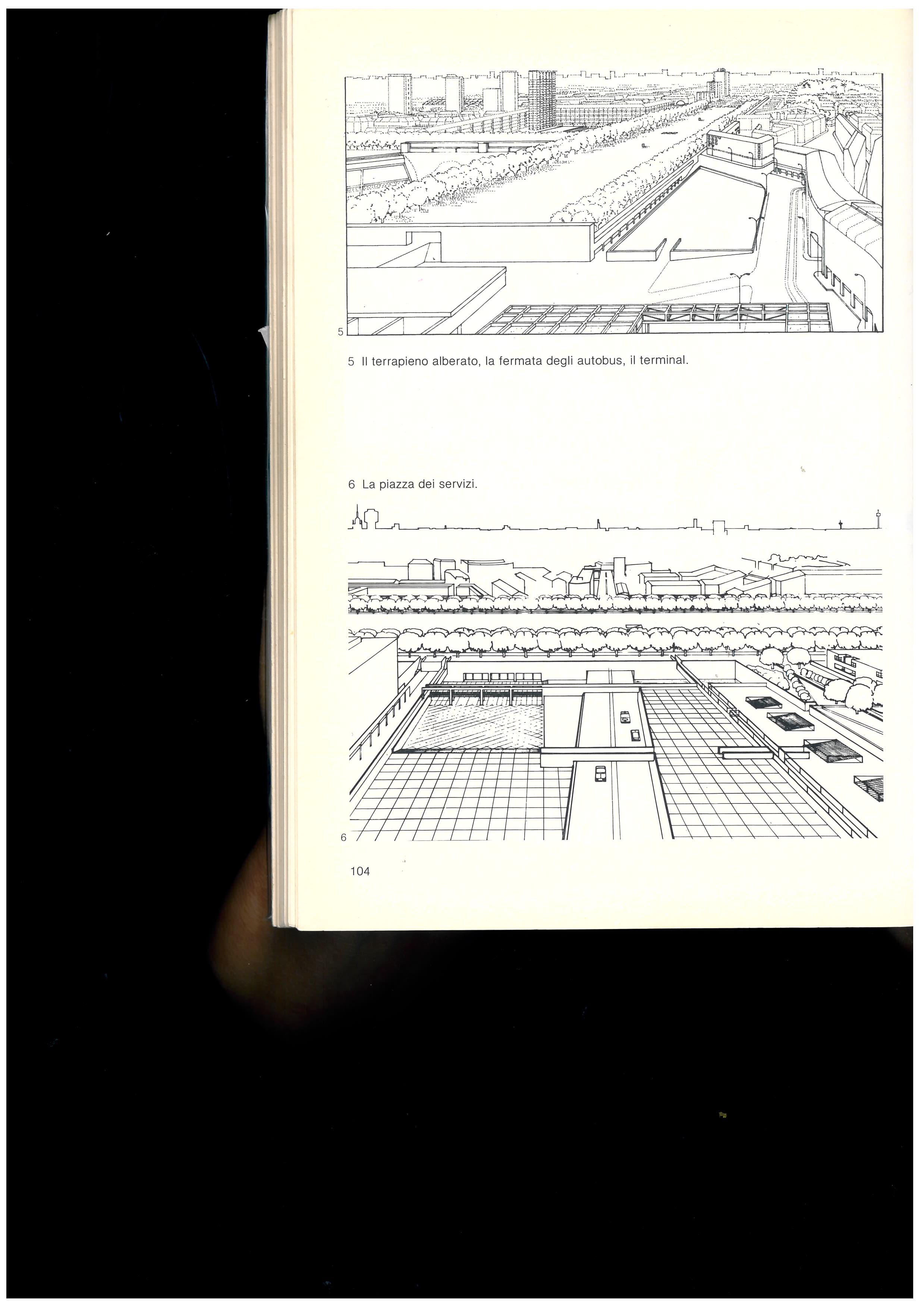 1979, sistemazione dell’area ex Varesine e del quartiere Isola, Milano
(a cura di S. Crotti, Vittorio Gregotti, Zanichelli ed. 1990)
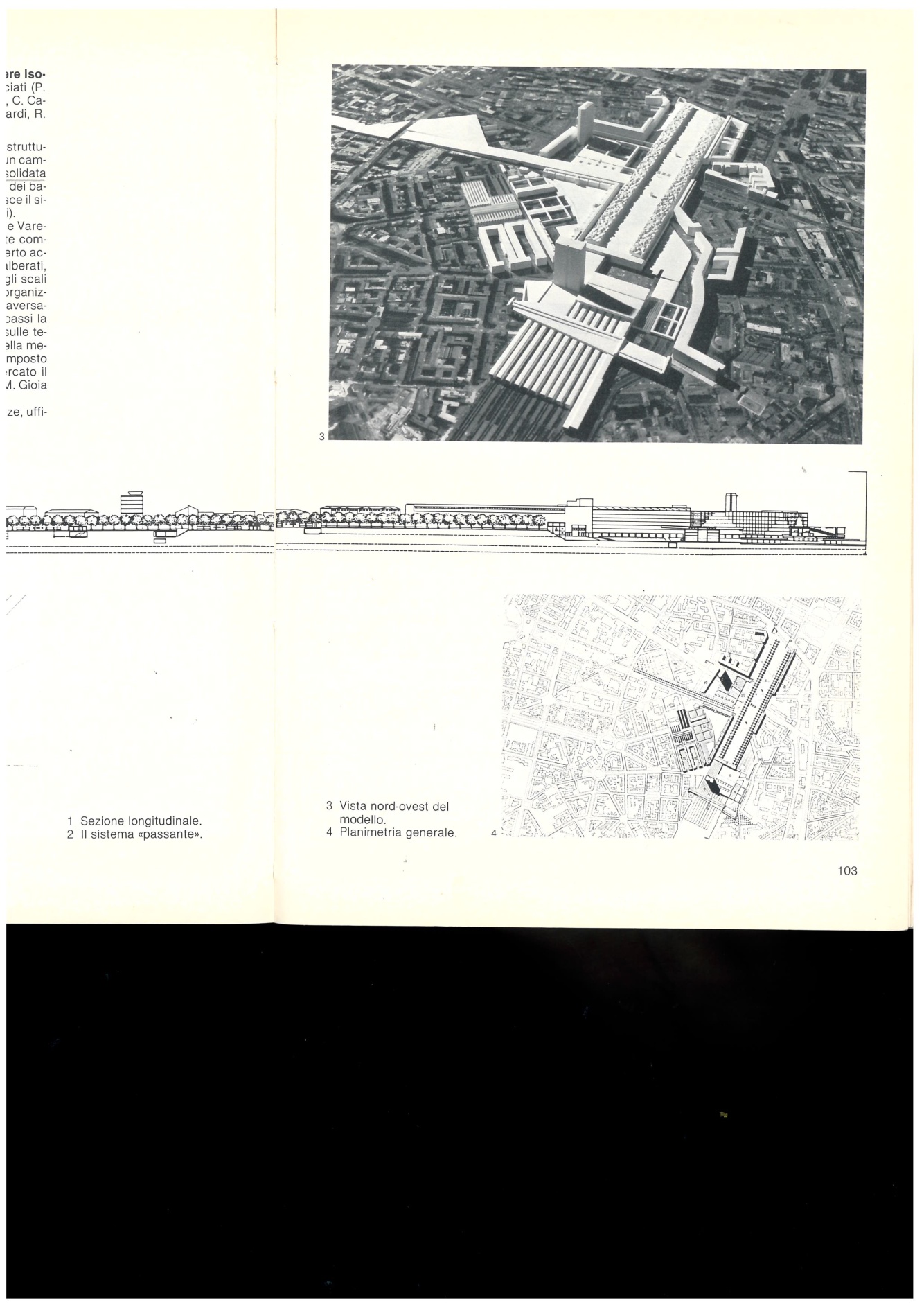 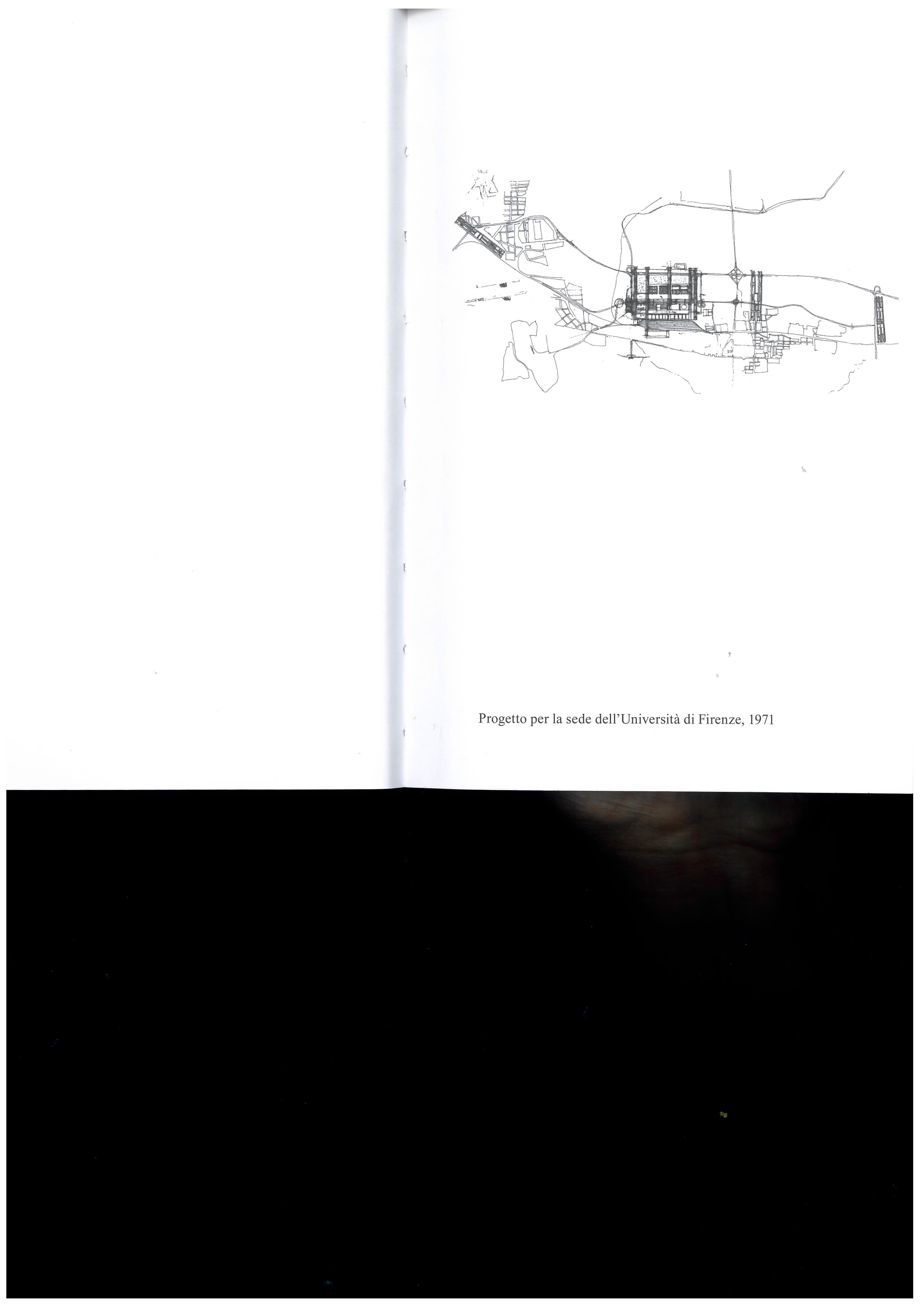 la costituzione di una “distanza critica”
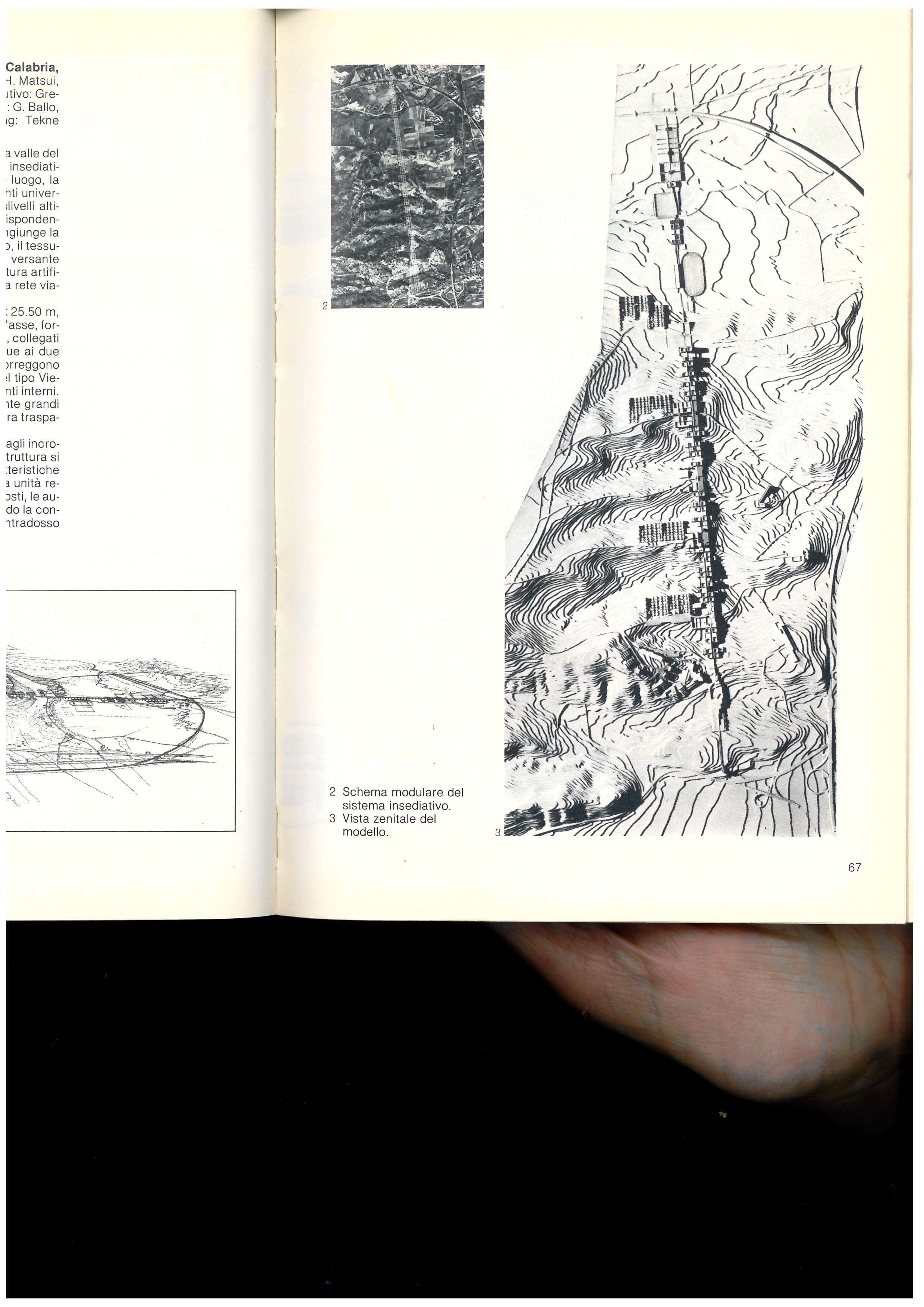 “..due atteggiamenti completamente diversi. 
Uno, che io ritengo essere l’atteggiamento tipico della modernità, è quello della costruzione di una distanza critica dalla realtà che mantiene il rapporto con la realtà stessa quale fondamento di una possibilità diversa, nuova di quello  che  noi chiamiamo “progetto”. ..Bisogna trovare una regola, con la possibilità eventualmente di violarla.
…L’altro atteggiamento invece, è quello di un progetto volto  al rispecchiamento dell’esistente  e che accetta di considerare positiva la cultura che attraversiamo: la cultura del capitalismo finanziario globale …”

…Possiamo lavorare nei termini delle nostre possibilità, si tratti di un progetto di città o di una piccola architettura, dando significato a ciò che facciamo, un significato non di adesione ma di critica a quello che c’è.”

 (V.G., La città pubblica, 
ass. la cittàcomplessa/incontri a Pordenonelegge.it , Giavedoni ed., 2012)
1973, Università della Calabria
Vittorio Gregotti, La città visibile. Progettare e costruire la città,  Einaudi ed., 1993 (biblioteca);
Vittorio Gregotti, Una lezione di architettura, Feltrinelli, MI, 2009;
Vittorio Gregotti, La città pubblica, associazione la cittàcomplessa/incontri a Pordenonelegge.it , Giavedoni ed., 2012;
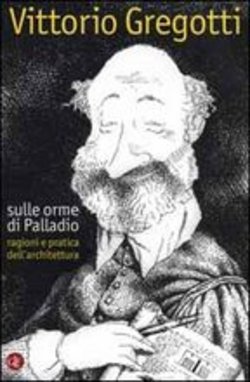